«Технология обучения детей составлению синквейна»
Подготовила: Силич Е.С.
В настоящее время, в соответствии с Федеральными Стандартами к структуре общеобразовательной программы дошкольного воспитания образовательная область «Развитие речи» предполагает:
владение речью как средством общения и культуры;
обогащение активного словаря;
развитие связной, грамматически правильной диалогической и монологической речи;
развитие речевого творчества;
развитие звуковой и интонационной культуры речи, фонематического слуха;
знакомство с книжной культурой, детской литературой, понимание на слух текстов различных жанров детской литературы;
формирование звуковой аналитеко-синтетической активности как предпосылки обучения грамоте.
Технология обучения детей составлению сравнений.
Модель составления сравнений:
воспитатель называет какой-либо объект;
обозначает его признак;
определяет значение этого признака;
сравнивает данное значение со значением признака в другом объекте.
Пример: 
цыпленок (объект №1); по цвету (признак); желтый (значение признака); такой же желтый (значение признака) по цвету (признак), как солнце (объект № 2).
Технология обучения детей составлению загадок.
Особенностью освоения составления загадок данной модели является то, что ребенок, сравнивая один объект с каким-либо другим объектом, находит между ними общее и различное. 
На что похоже?
Чем отличается?
Пример составления загадки про гриб: 
- На что похож гриб? - На мужичка-лесовичка. 
- А чем отличается от мужичка-лесовичка? - У гриба нет бороды. 
- Еще на что похож? - На дом, но без окон. 
- А еще? - На зонтик, но у зонтика тоненькая ручка. 
Текст получившейся загадки: "Похож на мужичка-лесовичка, но без бороды; похож на дом, но без окон; как зонтик, но на толстой ножке".
Технология обучения детей составлению синквейна
Синквейн— это творческая работа, которая имеет короткую форму стихотворения, состоящего из пяти нерифмованных строк.

Синквейн – это не простое стихотворение, а стихотворение, написанное по следующим правилам:
1 строка – одно существительное, выражающее главную тему cинквейна.
2 строка – два прилагательных, выражающих главную мысль.
3 строка – три глагола, описывающие действия в рамках темы.
4 строка – фраза, несущая определенный смысл.
5 строка – заключение в форме существительного (ассоциация с первым словом).
Примеры
Пример 1:
1. Арбуз
2.  Круглый, вкусный
3.  Катится, растет, зреет
4.  Арбуз- это большая ягода
5.  Лето
 
 Пример 2:
1.  Дом
2.  Большой красивый
3.  Защищает, греет, стоит
4.  Нужен всем людям земли
5.  Убежище
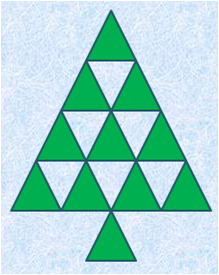 Плюсы синквейна
во-первых, его простота. Синквейн могут составить все;
во-вторых, в составлении синквейна каждый ребенок может реализовать свои творческие, интеллектуальные возможности;
синквейн является игровым приемом;
совершенствуется умение высказывать собственное отношение к чему-либо, осуществляется подготовка к краткому пересказу;
составление синквейна используется как заключительное задание по пройденному материалу;
составление синквейна используется для проведения рефлексии, анализа и синтеза полученной информации.
Современные образовательные технологии могут помочь в формировании интеллектуально смелой, самостоятельной, оригинально мыслящей, творческой, умеющей принимать нестандартные решения личности.